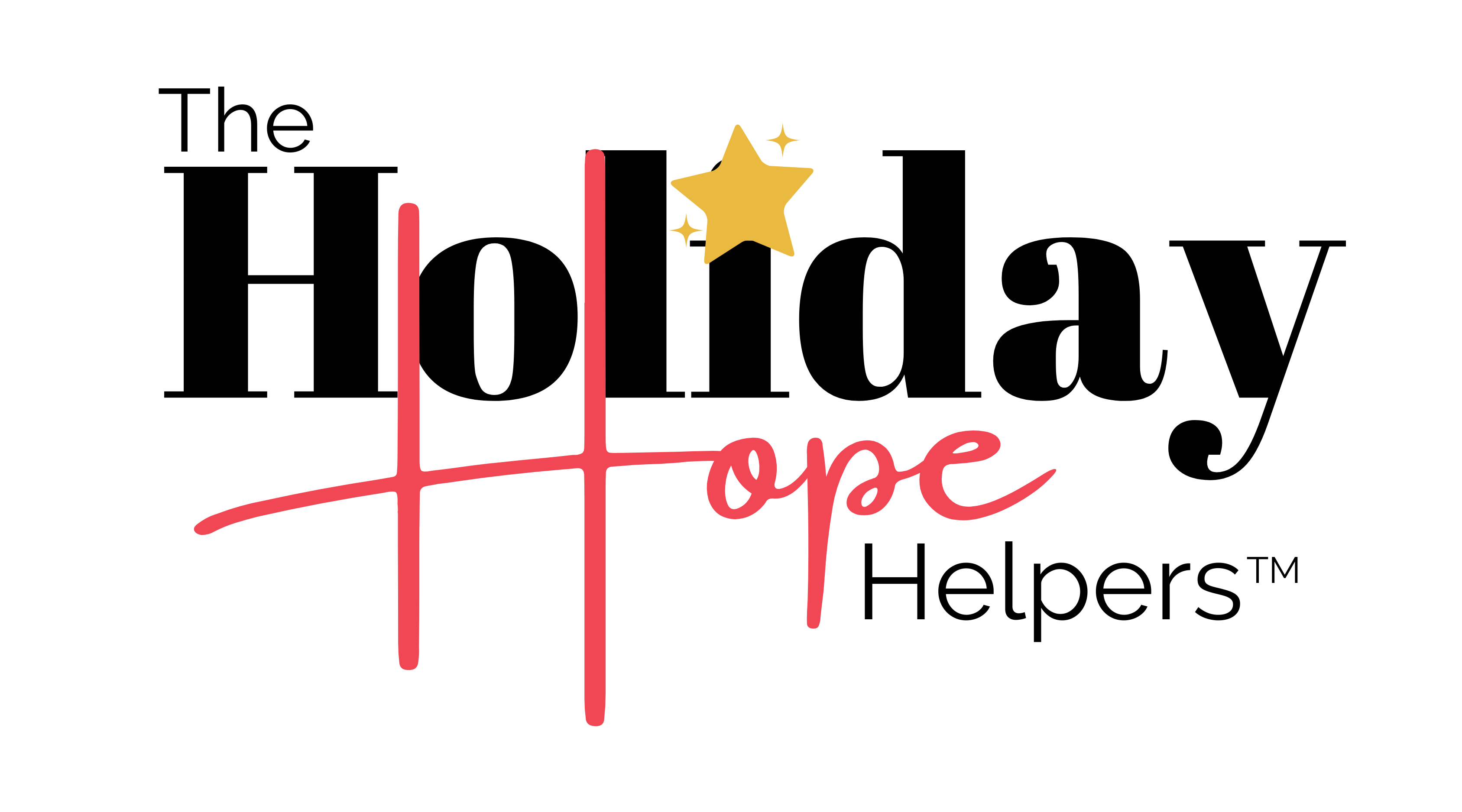 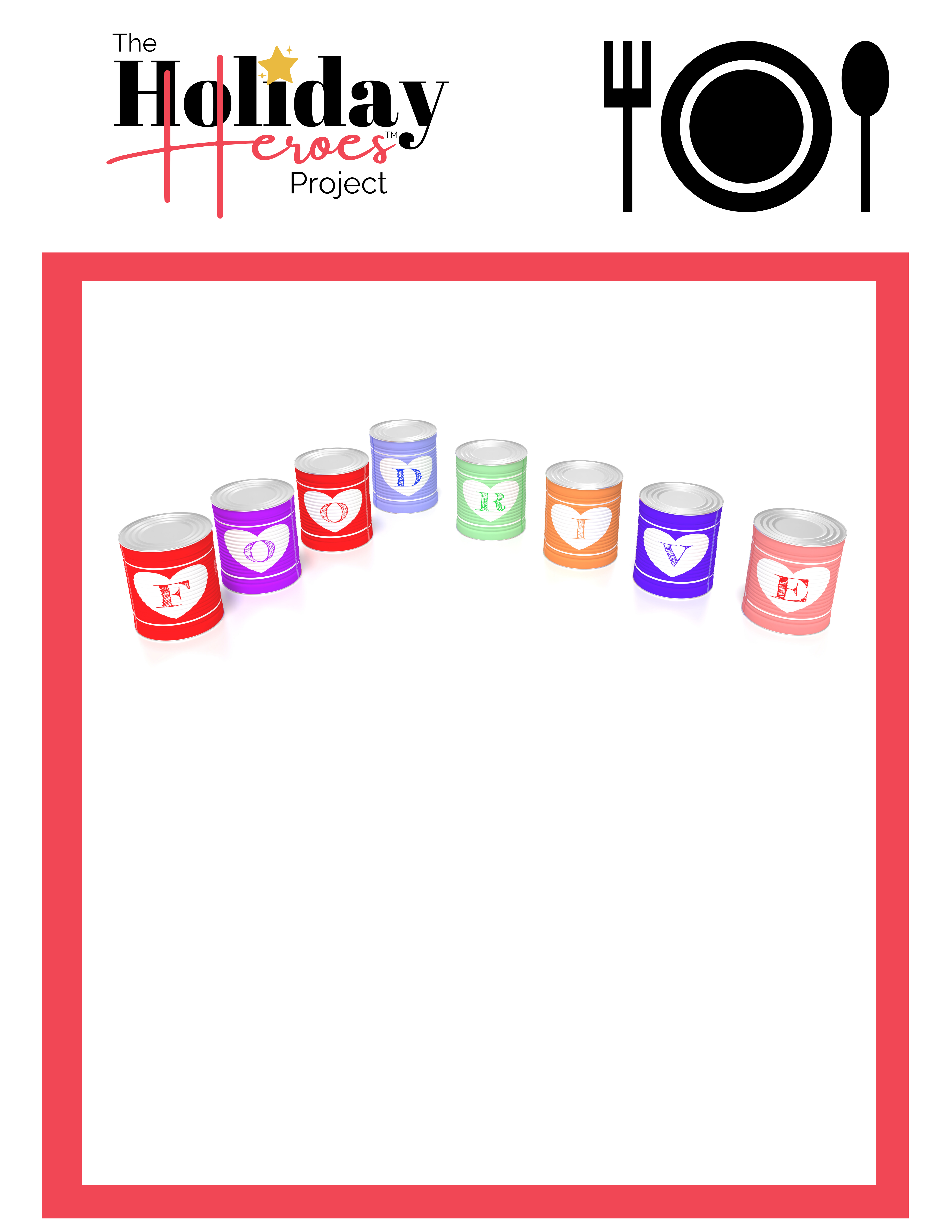 Most Requested Food Items
Tuna and Meat (c)
Peanut Butter
Soups & Stews (c)
Rice and Dry Beans
Cereal
Fruits & Veggies (c)
Protein Bars
Stuffing
Green Beans (c)
Corn (c)
Dry Mashed Potatoes
Mac and Cheese
Gravy 
Cranberries (c)
Yam or Sweet Potato (c)
Pumpkin (c)
Helping Families In Need
(c) = Canned